Детско-родительский образовательный проект «Улицы нашего села»
улица Цокто Номтоевича Номтоева
Выполнила семья Богдановой Карины.
Руководитель: Доржиева Нина Намдыковна.
Цель проекта. Создание условий для обогащения представлений детей о родном селе.Задачи:-дополнить, расширить, конкретизировать представления детей о улице.-знакомить детей с интересными фактами, сведениями о селе.- Развивать познавательные и творческие способности воспитанников.- Организовать сотрудничество с родителями в процессе реализации проекта.
Улица, на которой мы живём
Собирали информацию
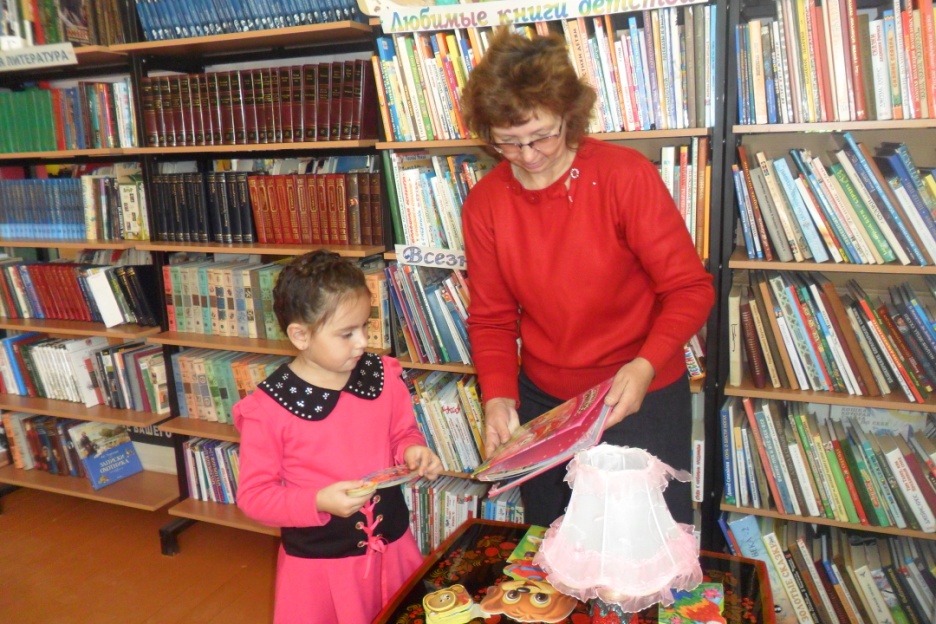 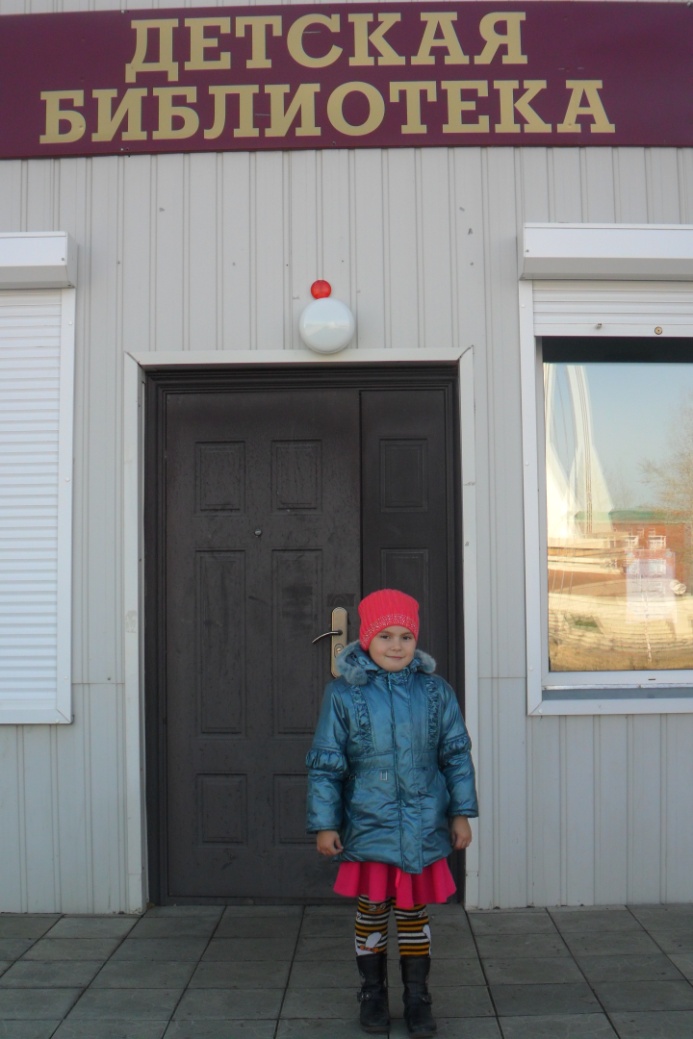 Цокто Номтоевич Номтоев 1910-2003гг.
Народный писатель Бурятии

Герой Великой Отечественной войны

Работал директором Ульдургинской школы
Его бюст в Ульдургинской Средней школе
Моему земляку Шлем солдата – могучие скалыбелоснежных саянских вершин,а кольчуга – глубины Байкалаи просторы тайги и равнин.Окрыленный высокою верой,ты разишь, словно батор, врагаи отважным потомком Гэсэраназывают не зря земляка.
Спасибо за внимание